سبر 1213Network Defense 6 Part 2#Lecture  Comparing Threats, Vulnerabilities, and Common Attacks
King Saud University – Applied Studies and Community Service –سبر 1213 -  اسم المقررLecture 1
Impersonating: Impersonating refers to the act of pretending to be someone else, often to gain access to information, systems, or resources that are not otherwise available to the impersonator. This can involve using someone else's identity, credentials, or characteristics to deceive others. In cybersecurity, impersonation is commonly used in social engineering attacks, phishing schemes, and other malicious activities to exploit trust and manipulate individuals or organizations. (انتحال الهوية: انتحال الهوية يشير إلى فعل التظاهر بكون شخص آخر، غالبًا للحصول على وصول إلى معلومات أو أنظمة أو موارد لا تتاح عادةً للمحتال. يمكن أن يتضمن ذلك استخدام هوية شخص آخر أو بيانات اعتماد أو خصائص لخداع الآخرين. في مجال الأمن السيبراني، يُستخدم انتحال الهوية عادةً في هجمات الهندسة الاجتماعية، ومخططات التصيد، وغيرها من الأنشطة الخبيثة لاستغلال الثقة والتلاعب بالأفراد أو المنظمات. )
Such as an authorized technician
Shoulder Surfing : Shoulder surfing is a social engineering technique where an attacker observes a victim's sensitive information by watching over their shoulder. This can occur in various environments, such as crowded public spaces, offices, or anywhere individuals might be entering passwords, PINs, or other confidential data on devices like smartphones, laptops, or ATMs. (مراقبة الكتف: مراقبة الكتف هي تقنية في الهندسة الاجتماعية حيث يلاحظ المهاجم معلومات حساسة للضحية من خلال النظر فوق كتفها. يمكن أن يحدث ذلك في بيئات متنوعة، مثل الأماكن العامة المزدحمة، أو المكاتب، أو في أي مكان قد يدخل فيه الأفراد كلمات المرور أو الرقم السري أو بيانات سرية أخرى على أجهزة مثل الهواتف الذكية، أو الحواسيب المحمولة، أو أجهزة الصراف الآلي. )
Social Engineering
Tailgating: Tailgating is a social engineering technique where an unauthorized individual gains access to a restricted area by following an authorized person. This is often done in environments with controlled access, such as offices or secure facilities, where access requires a key card or similar credential. (التبعية: التبعية هي تقنية في الهندسة الاجتماعية حيث يحصل فرد غير مصرح له على وصول إلى منطقة مقيدة من خلال اتباع شخص مخول. وغالبًا ما يحدث ذلك في بيئات ذات وصول مسيطر عليه، مثل المكاتب أو المنشآت الأمنية، حيث يتطلب الوصول بطاقة تعريف أو بيانات اعتماد مماثلة. )
Closely following authorized personnel without providing credentials
Mitigated with mantraps

Dumpster diving:Dumpster diving is a social engineering technique where an attacker searches through trash or recycling bins to find discarded documents, sensitive information, or valuable data. This can include anything from old invoices, employee records, and passwords to confidential business plans. (الغوص في القمامة: الغوص في القمامة هو تقنية في الهندسة الاجتماعية حيث يبحث المهاجم في القمامة أو صناديق إعادة التدوير عن مستندات مهملة، معلومات حساسة، أو بيانات قيمة. يمكن أن تشمل هذه المستندات أي شيء من الفواتير القديمة، سجلات الموظفين، وكلمات المرور إلى خطط العمل السرية. )
Searching through trash looking for information
Mitigated by shredding or burning papers
Social Engineering
Zero-day vulnerabilities: Zero-day vulnerabilities refer to security flaws in software or hardware that are unknown to the vendor or developer and have not yet been patched or addressed. The term "zero-day" indicates that the vulnerability is new and there are zero days of protection available against potential exploitation. (ثغرات اليوم صفر: تشير ثغرات اليوم صفر إلى عيوب أمنية في البرمجيات أو الأجهزة التي تكون غير معروفة للبائع أو المطور ولم يتم إصلاحها أو معالجتها بعد. يشير مصطلح "يوم صفر" إلى أن الثغرة جديدة وأنه لا توجد أيام من الحماية متاحة ضد الاستغلال المحتمل. )
Unknown to trusted sources, such as operating system and antivirus vendors

Watering hole attack: A watering hole attack is a type of cyber attack where an attacker compromises a specific website that is likely to be visited by a particular group of individuals or organizations. The name derives from the idea of animals gathering at a watering hole, where they can be targeted by predators. (هجوم بركة المياه: هو نوع من الهجمات السيبرانية حيث يقوم المهاجم باختراق موقع ويب معين من المحتمل أن يزوره مجموعة معينة من الأفراد أو المنظمات. يستمد الاسم من فكرة تجمع الحيوانات حول بركة مياه، حيث يمكن أن تكون مستهدفة من قبل المفترسين.)
Attacker identifies websites trusted by group of users
Attacker infects these websites
Users go to infected (but trusted) websites
Prompted to download files
Social Engineering
Spam
Unwanted or unsolicited email
Spam over internet messaging (SPIM)
Unwanted messages sent over instant messaging (IM) channels
Phishing
Email from friends
Installing malware
Validating email address
Getting money
Attacks via Email and Phone
$$$
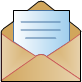 Spear Phishing
Targeted form of phishing
Attempts to target specific groups of users, or even a single user 

Whaling
Form of spear phishing that attempts to target high-level executives
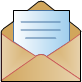 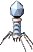 Attacks via Email and Phone
Blocking malware refers to the techniques and measures implemented to prevent malicious software from entering, executing, or spreading within a system or network.  (حظر البرمجيات الضارة يشير إلى التقنيات والتدابير التي يتم تنفيذها لمنع البرمجيات الخبيثة من الدخول أو التنفيذ أو الانتشار داخل نظام أو شبكة.)
Spam filter on mail gateways
Anti-malware software on mail gateways
Anti-malware software on all systems
Block at boundaries 
Firewalls
UTM systems
Blocking Malware
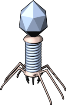 Antivirus software : Using antivirus programs that detect and remove malware before it can execute. (استخدام برامج مكافحة الفيروسات التي تكشف عن البرمجيات الضارة وتزيلها قبل أن تتمكن من التنفيذ.)
Signature-based detection: Signature-based detection is a method used in cybersecurity to identify malware and other malicious activities by searching for known patterns or signatures associated with specific threats. (الكشف القائم على التوقيع هو طريقة تُستخدم في الأمن السيبراني لتحديد البرمجيات الضارة وغيرها من الأنشطة الخبيثة من خلال البحث عن أنماط أو توقيعات معروفة مرتبطة بتهديدات محددة.)
Detects known malware basedon signature definitions
Heuristic-based detection : Heuristic-based detection is a cybersecurity technique used to identify malicious software and potential threats by analyzing the behavior and characteristics of files and programs, rather than relying solely on known signatures. This method aims to detect previously unknown or modified malware by assessing patterns and anomalies that suggest malicious activity. (الكشف القائم على التحليل السلوكي هو تقنية في الأمن السيبراني تُستخدم لتحديد البرمجيات الضارة والتهديدات المحتملة من خلال تحليل سلوك وخصائص الملفات والبرامج، بدلاً من الاعتماد فقط على التوقيعات المعروفة. تهدف هذه الطريقة إلى اكتشاف البرمجيات الضارة غير المعروفة أو المعدلة من خلال تقييم الأنماط والشذوذ التي تشير إلى نشاط خبيث. )
Detects unknown malware based on behavior
File integrity monitors 
Cuckoo sandbox
Blocking Malware
Understanding Threat Actors
Determining Malware Types
Recognizing Common Attacks
Blocking Malware and Other Attacks
Check out the free online resources
Chapter 6 Summary